ΛΟΓΟΤΕΧΝΙΚΟΙ ΗΡΩΕΣ ΣΕ ΨΗΦΙΑΚΑ ΠΕΡΙΒΑΛΛΟΝΤΑ
6ο Γυμνάσιο Καβάλας
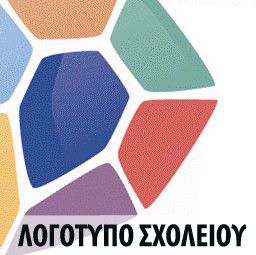 Ομάδα ανάπτυξης
Αλεξάνδρα Γερακίνη, ΠΕ02
Τοποσ / ημερομηνια
Σύντομη περιγραφή
    Η ανοιχτή εκπαιδευτική πρακτική «Λογοτεχνικοί ήρωες σε ψηφιακά περιβάλλοντα» έχει ως θέμα της την παρουσίαση ηρώων που πρωταγωνιστούν σε εφηβικά λογοτεχνικά βιβλία της Ε. Δικαίου που μελέτησαν μαθητές της Α΄ και Γ΄ Γυμνασίου με τη βοήθεια  ψηφιακών προγραμμάτων που διατίθενται ελεύθερα στο διαδίκτυο. Η συγκεκριμένη εκπαιδευτική πρακτική έλαβε χώρα στο 6ο Γυμνάσιο Καβάλας κατά το σχολικό έτος 2017-2018 και  στηρίχτηκε στην άποψη ότι η λογοτεχνία είναι ένα πεδίο ανοιχτό σε πολλαπλές ερμηνείες και προσεγγίσεις που μπορεί να εγείρει προβληματισμούς στους μαθητές καθώς επίσης και στην πεποίθηση ότι η λογοτεχνία δεν μπορεί και δεν πρέπει να είναι αποκομμένη από την καθημερινότητα των μαθητών. Ένα μέρος της καθημερινότητας αυτής αποτελούν η τεχνολογία και τα κοινωνικά δίκτυα και οι ψηφιακές εφαρμογές δίνουν τη δυνατότητα στους μαθητές να εργαστούν σε αμιγώς εκπαιδευτικά περιβάλλοντα και να δημιουργήσουν με άξονα τη λογοτεχνία πολυτροπικά κείμενα, αξιοποιώντας τα βιώματα τους. Οι όποιες δυσκολίες παρουσιάστηκαν αντιμετωπίστηκαν με επιτυχία και οι εργασίες τους αποτελούν τη μεγαλύτερη απόδειξη ότι η δημιουργικότητα και η φαντασία μπορούν να αποτελούν βασικά συστατικά στη διδασκαλία του μαθήματος της λογοτεχνίας.
ΣΥΝΤΟΜΗ ΠΕΡΙΓΡΑΦΗ
2
ΣΧΕΔΙΑΣΜΟΣ ΤΗΣ ανοιχτησ εκπαιδευτικησ ΠΡΑΚΤΙΚΗΣ
3
Το θεωρητικό πλαίσιο στο οποίο στηρίχτηκε η συγκεκριμένη εκπαιδευτική πρακτική είναι η ανάγκη επαφή των μαθητών με τη λογοτεχνία και συγκεκριμένα με την ανάγνωση ολόκληρων λογοτεχνικών βιβλίων. Η χρήση των νέων τεχνολογιών και ιδιαίτερα των εκπαιδευτικών κοινωνικών δικτύων που είναι πολύ αγαπητά στους μαθητές, προκρίθηκε για  να προσεγγιστεί η λογοτεχνία με σύγχρονο και καινοτόμο τρόπο.
Η καινοτομία έγκειται στη σκιαγράφηση των λογοτεχνικών χαρακτήρων όχι στο χαρτί αλλά στο διαδίκτυο με τη βοήθεια κατάλληλων ψηφιακών παιδαγωγικών μέσων που καλούν τους μαθητές αφενός να αποκωδικοποιήσουν τα χαρακτηριστικά των μυθιστορηματικών ηρώων και αφετέρου να τους παρουσιάσουν μέσα από καταστάσεις που άπτονται της καθημερινότητας που βιώνουν οι μαθητές. 
Και σ’ αυτό ακριβώς το σημείο εδράζεται και η παιδαγωγική αξία της χρήσης της τεχνολογίας: χρήση των ψηφιακών μέσων όχι ως αυτοσκοπός και παθητική συμμετοχή αλλά συνεργασία και δημιουργία πολυτροπικών κειμένων που χαρίζουν στη λογοτεχνία αυτό που χρειάζεται πιο πολύ: τη διαφορετική φωνή του μαθητή-αναγνώστη, τη δική του οπτική ματιά μέσα από τις δικές του πολιτιστικές προσλαμβάνουσες.
ΣΤΟΙΧΕΙΑ ΣΧΕΔΙΑΣΜΟΥ
4
Διδακτικοί στόχοι
Στόχοι σχετικοί με το γνωστικό αντικείμενο. Με την παρούσα εκπαιδευτική πρακτική επιδιώχθηκε οι μαθητές να:
Έρθουν σε επαφή  με σύγχρονα λογοτεχνικά εφηβικά βιβλία.
Γνωρίσουν τα χαρακτηριστικά της λογοτεχνικής γραφής της Ε. Δικαίου.
 Εξοικειωθούν με τα χαρακτηριστικά του μυθιστορήματος και τους αφηγηματικούς τρόπους που αυτό αξιοποιεί.
Να κατανοήσουν ότι Λογοτεχνία και τεχνολογία δεν είναι δύο δρόμοι ασύμβατοι.
ΔΙΔΑΚΤΙΚΟΙ ΣΤΟΧΟΙ
5
Διδακτικοί στόχοι
Στόχοι σχετικοί με δεξιότητες που αφορούν στο γνωστικό αντικείμενο.Με την παρούσα εκπαιδευτική πρακτική επιδιώχθηκε οι μαθητές να:
Προσεγγίσουν  ένα ολόκληρο λογοτεχνικό βιβλίο.
Εντοπίσουν τα βασικά χαρακτηριστικά των λογοτεχνικών ηρώων και να τους σκιαγραφούν με ψηφιακά μέσα.
Κατανοήσουν τα προβλήματα που απασχολούν τους λογοτεχνικούς ήρωες και να τα συσχετίσουν με προβλήματα και καταστάσεις της καθημερινότητας τους.
ΔΙΔΑΚΤΙΚΟΙ ΣΤΟΧΟΙ
6
Διδακτικοί στόχοι
Στόχοι σχετικοί με τη χρήση της τεχνολογίας. Με την παρούσα εκπαιδευτική πρακτική επιδιώχθηκε οι μαθητές να:

Αξιοποιήσουν ψηφιακές εφαρμογές και ψηφιακά προγράμματα ώστε να παρουσιάζουν τους λογοτεχνικούς ήρωες και τα προβλήματα που αντιμετωπίζουν.
Να δημιουργήσουν πολυτροπικά κείμενα.
Να κατανοήσουν τη διαφορά ενός λογοτεχνικού ήρωα που σκιαγραφείται στο χαρτί από ένα λογοτεχνικό ήρωα που σκιαγραφείται με ψηφιακά μέσα. 
Να συνειδητοποιήσουν ότι τα ψηφιακά μέσα μπορούν να συμβάλουν εποικοδομητικά στη βελτίωση της διδασκαλίας της Λογοτεχνίας.
Να μάθουν να προβάλουν και να αναρτούν τις εργασίες τους στο διαδίκτυο.
ΔΙΔΑΚΤΙΚΟΙ ΣΤΟΧΟΙ
7
Διδακτικοί στόχοι
Στόχοι σχετικοί με τη χρήση τις κοινωνικές δεξιότητες. Με την παρούσα εκπαιδευτική πρακτική επιδιώχθηκε οι μαθητές να:

Να εργαστούν σε ομάδες και να αναλάβουν διαφορετικούς ρόλους ανάλογα με τις ικανότητες και τα ενδιαφέροντα τους.
Να καταθέσουν τις απόψεις τους στο πλαίσιο της ομάδας και να αναπτύξουν γόνιμο και δημιουργικό διάλογο.
Να καταλήξουν σε κοινό αποτέλεσμα το οποίο θα παρουσιάσουν στην ολομέλεια της τάξης.
Να μπουν στη θέση του άλλου και να συνειδητοποιήσουν ότι όλοι οι έφηβοι έρχονται αντιμέτωποι με τις ίδιες καταστάσεις και τα ίδια προβλήματα.
ΔΙΔΑΚΤΙΚΟΙ ΣΤΟΧΟΙ
8
ΠΡΑΓΜΑΤΟΠΟΙΗΣΗ ΤΗΣ ανοιχτησ εκπαιδευτικησ ΠΡΑΚΤΙΚΗΣ
9
Περιβάλλον – Πλαίσιο
Πλαίσιο της διδασκαλίας του μαθήματος της Νεοελληνικής Λογοτεχνίας στην Α΄ και Γ΄ Γυμνασίου
Απαραίτητη προϋπόθεση για την πραγματοποίηση της εκπαιδευτικής πρακτικής είναι η ύπαρξη εργαστηρίου πληροφορικής στο σχολείο στο οποίο οι μαθητές μπορούν να πραγματοποιήσουν τις δραστηριότητες που αναφέρονται στη συνέχεια.
Ηλικιακή ομάδα
Ένα τμήμα της Α΄ Γυμνασίου και  ένα τμήμα της Γ΄ Γυμνασίου του 6ου Γυμνασίου Καβάλας.
Στο τμήμα της Α΄ Γυμνασίου φοιτούσαν 13 αγόρια και 8 κορίτσια ενώ στο τμήμα της Γ΄ Γυμνασίου φοιτούσαν 14 αγόρια και 8 κορίτσια που γνώριζαν πολύ καλά την ελληνική γλώσσα.
Αστική περιοχή
ΣΤΟΙΧΕΙΑ ΠΡΑΓΜΑΤΟΠΟΙΗΣΗΣ ΤΗΣ ανοιχτησ εκπαιδευτικησ ΠΡΑΚΤΙΚΗΣ
10
Πρότερες γνώσεις
Δεν απαιτήθηκαν ιδιαίτερες γνώσεις από τους μαθητές.
Η υπεύθυνη εκπαιδευτικός αφιέρωσε δύο διδακτικές ώρες στο εργαστήριο πληροφορικής για να εξηγήσει στους μαθητές τις εφαρμογές που ήταν απαραίτητες για τη διεξαγωγή και ολοκλήρωση της πρακτικής.
Διάρκεια εφαρμογής
14 διδακτικές ώρες(7 εβδομάδες, 2 ώρες την εβδομάδα)
ΣΤΟΙΧΕΙΑ ΠΡΑΓΜΑΤΟΠΟΙΗΣΗΣ ΤΗΣ ανοιχτησ εκπαιδευτικησ ΠΡΑΚΤΙΚΗΣ
11
ΔΡΑΣΤΗΡΙΟΤΗΤΑ  1η: Διαβάζουμε βιβλία μαζί
Διάρκεια: 6 διδακτικές ώρες
Είδος δραστηριότητας: Ομαδική ανάγνωση λογοτεχνικού βιβλίου
Οργάνωση τάξης: Μετωπική οργάνωση της τάξης ή σε σχήμα Π, όταν αυτό ήταν εφικτό.
Ρόλος του διδάσκοντα: ενθαρρυντικός, υποστηρικτικός, διευκολυντικός, συντονιστικός,  διαμεσολαβητικός ανάμεσα στους μαθητές και το κείμενο.
Σύνδεση με τον διδακτικό στόχο: να έρθουν σε επαφή  με σύγχρονα λογοτεχνικά εφηβικά βιβλία, να γνωρίσουν τα χαρακτηριστικά της λογοτεχνικής γραφής της Ε.Δικαίου, να  εξοικειωθούν με τα χαρακτηριστικά του μυθιστορήματος και τους αφηγηματικούς τρόπους που αυτό αξιοποιεί, να  προσεγγίσουν  ένα ολόκληρο λογοτεχνικό βιβλίο, να κατανοήσουν τα προβλήματα που απασχολούν τους λογοτεχνικούς ήρωες και να τα συσχετίσουν με προβλήματα και καταστάσεις της καθημερινότητας τους.
ΑΝΑΛΥΤΙΚΗ ΠΕΡΙΓΡΑΦΗ ΤΗΣ ανοιχτησ εκπαιδευτικησ ΠΡΑΚΤΙΚΗΣ
12
Ψηφιακό Εκπαιδευτικό Περιεχόμενο
Δεν αξιοποιήθηκε ψηφιακό περιεχόμενο
ΑΝΑΛΥΤΙΚΗ ΠΕΡΙΓΡΑΦΗ ΤΗΣ ανοιχτησ εκπαιδευτικησ ΠΡΑΚΤΙΚΗΣ
13
Περιγραφή δραστηριότητας: 
Κατά τη διάρκεια αυτής της δραστηριότητας η εκπαιδευτικός διάβαζε μεγαλόφωνα και οι μαθητές παρακολουθούσαν την ανάγνωση του κειμένου. Οι μαθητές είχαν όλοι μπροστά τους το λογοτεχνικό βιβλίο το οποίο είχαν φροντίσει να αγοράσουν σε συνεννόηση με την εκπαιδευτικό. Η εκπαιδευτικός διάβαζε ένα κεφάλαιο ή και περισσότερα κεφάλαια και μετά την ανάγνωση των κεφαλαίων γινόταν συζήτηση και σχολιασμός σημείων του βιβλίου. Μετά την ολοκλήρωση της ανάγνωσης του βιβλίου, ακολούθησε συζήτηση και  συνολική θεώρηση του κειμένου και οι μαθητές εκπόνησαν εργασίες για το λογοτεχνικό βιβλίο στο σύνολο του.
Αποτελέσματα δραστηριότητας
Η ανάγνωση του βιβλίου στην τάξη βοήθησε τους μαθητές να μάθουν καινούρια πράγματα, να έρθουν σε επαφή με νέες ιδέες και θέματα, να πλάσουν εικόνες στο μυαλό τους, να καλλιεργήσουν τη φαντασία τους, να νιώσουν την προσμονή για την εξέλιξη της υπόθεσης, να προβληματιστούν, να γελάσουν, να συγκινηθούν και να έρθουν για λίγο στη θέση των λογοτεχνικών ηρώων.
ΑΝΑΛΥΤΙΚΗ ΠΕΡΙΓΡΑΦΗ ΤΗΣ ανοιχτησ εκπαιδευτικησ ΠΡΑΚΤΙΚΗΣ
14
ΔΡΑΣΤΗΡΙΟΤΗΤΑ  2η: Γνωριμία με τη δημιουργία ψηφιακών προφίλ 
Διάρκεια: 2 διδακτικές ώρες
Είδος δραστηριότητας: Εξοικείωση με τη με τις εφαρμογές των ψηφιακών προγραμμάτων.
Οργάνωση τάξης: Οι μαθητές εργάστηκαν σε ζευγάρια στο εργαστήριο πληροφορικής και ήρθαν σε μια πρώτη γνωριμία τις εφαρμογές του προγράμματος που χρησιμοποιήθηκε.
Ρόλος του διδάσκοντα: ενθαρρυντικός, υποστηρικτικός, συμβουλευτικός, διευκολυντικός, συντονιστικός
Σύνδεση με τον διδακτικό στόχο: να χρησιμοποιήσουν ψηφιακά προγράμματα και ψηφιακές εφαρμογές ώστε να παρουσιάσουν τους λογοτεχνικούς ήρωες και τα προβλήματα που αντιμετωπίζουν, να δημιουργήσουν πολυτροπικά κείμενα, να κατανοήσουν τη διαφορά ενός λογοτεχνικού ήρωα που σκιαγραφείται στο χαρτί από έναν λογοτεχνικό ήρωα που παρουσιάζεται με ηλεκτρονικά μέσα.
ΑΝΑΛΥΤΙΚΗ ΠΕΡΙΓΡΑΦΗ ΤΗΣ ανοιχτησ εκπαιδευτικησ ΠΡΑΚΤΙΚΗΣ
15
Ψηφιακό Εκπαιδευτικό Περιεχόμενο
Η ψηφιακή εφαρμογή που επέλεξε η εκπαιδευτικός(Δίνονται τεκμήρια της δράσης)
ΑΝΑΛΥΤΙΚΗ ΠΕΡΙΓΡΑΦΗ ΤΗΣ ανοιχτησ εκπαιδευτικησ ΠΡΑΚΤΙΚΗΣ
16
Περιγραφή δραστηριότητας:
Κατά τη διάρκεια αυτής της δραστηριότητας η εκπαιδευτικός παρουσίασε στους μαθητές τις εφαρμογές με τις οποίες οι μαθητές μπορούν να δημιουργούν ψηφιακά προφίλ φανταστικών προσώπων καθώς και να δημιουργούν προσομοιώσεις διαλόγων στο κινητό τους τηλέφωνο. Και οι δύο εκπαιδευτικές εφαρμογές είναι εκπαιδευτικά περιβάλλοντα στα οποία οι μαθητές μπορούν να εργαστούν με ασφάλεια, χωρίς να εκθέτουν τα προσωπικά τους στοιχεία.  
Αποτελέσματα δραστηριότητας
Οι μαθητές, καθώς είναι εξοικειωμένοι τόσο με τα κοινωνικά δίκτυα όσο και με τη χρήση του κινητού τηλεφώνου, κατανόησαν πολύ γρήγορα τον τρόπο με τον οποίο έπρεπε να εργαστούν και έτσι οι 2 διδακτικές ώρες ήταν αρκετές. Μεγαλύτερη προσπάθεια χρειάστηκε να καταβάλουν οι μαθητές της Α΄ τάξης αλλά και αυτοί ανταποκρίθηκαν με επιτυχία στο τέλος.
ΑΝΑΛΥΤΙΚΗ ΠΕΡΙΓΡΑΦΗ ΤΗΣ ανοιχτησ εκπαιδευτικησ ΠΡΑΚΤΙΚΗΣ
17
ΔΡΑΣΤΗΡΙΟΤΗΤΑ  3η: Οι λογοτεχνικοί ήρωες ταξιδεύουν στο διαδίκτυο

Διάρκεια: 4 διδακτικές ώρες
Είδος δραστηριότητας: Παρουσίαση των λογοτεχνικών ηρώων με ψηφιακές εφαρμογές
Οργάνωση τάξης: Εργασία σε ομάδες στο εργαστήριο της πληροφορικής 
Ρόλος του διδάσκοντα: ενθαρρυντικός, υποστηρικτικός, συμβουλευτικός, διευκολυντικός, συντονιστικός
Σύνδεση με τον διδακτικό στόχο: να κατανοήσουν ότι λογοτεχνία και τεχνολογία δεν είναι δύο δρόμοι ασύμβατοι, να αξιοποιήσουν ψηφιακές εφαρμογές και ψηφιακά προγράμματα ώστε να παρουσιάζουν τους λογοτεχνικούς ήρωες και τα προβλήματα που αντιμετωπίζουν, να δημιουργήσουν πολυτροπικά κείμενα, να κατανοήσουν τη διαφορά ενός λογοτεχνικού ήρωα που σκιαγραφείται στο χαρτί από ένα λογοτεχνικό ήρωα που σκιαγραφείται με ψηφιακά μέσα., να συνειδητοποιήσουν ότι τα ψηφιακά μέσα μπορούν να συμβάλουν εποικοδομητικά στη βελτίωση της διδασκαλίας της Λογοτεχνίας, να εργαστούν σε ομάδες και να αναλάβουν διαφορετικούς ρόλους ανάλογα με τις ικανότητες και τα ενδιαφέροντα τους, να καταθέσουν τις απόψεις τους στο πλαίσιο της ομάδας και να αναπτύξουν γόνιμο και δημιουργικό διάλογο, να καταλήξουν σε κοινό αποτέλεσμα το οποίο θα παρουσιάσουν στην ολομέλεια της τάξης.
ΑΝΑΛΥΤΙΚΗ ΠΕΡΙΓΡΑΦΗ ΤΗΣ ανοιχτησ εκπαιδευτικησ ΠΡΑΚΤΙΚΗΣ
18
Ψηφιακό Εκπαιδευτικό Περιεχόμενο
Η ψηφιακή εφαρμογή που επέλεξε η εκπαιδευτικός(Δίνονται τεκμήρια της δράσης)
ΑΝΑΛΥΤΙΚΗ ΠΕΡΙΓΡΑΦΗ ΤΗΣ ανοιχτησ εκπαιδευτικησ ΠΡΑΚΤΙΚΗΣ
19
Περιγραφή δραστηριότητας:

Οι μαθητές, έχοντας κατανοήσει τον τρόπο με τον οποίο  θα εργάζονταν, χωρίστηκαν σε ομάδες με την βοήθεια της εκπαιδευτικού(οι μαθητές ήταν εξοικειωμένοι με την εργασία σε ομάδες, καθώς είχαν δουλέψει και στο παρελθόν με παρόμοιο τρόπο). Κάποιες ομάδες ανέλαβαν να δημιουργήσουν το προφίλ των λογοτεχνικών ηρώων των βιβλίων της Ε. Δικαίου, της Βερόνικας και της Ελένης, της Γιασεμής και του Γιώργου και κάποιες ομάδες ανέλαβαν να δημιουργήσουν φανταστικούς διαλόγους στο κινητό ανάμεσα στους ήρωες των βιβλίων τα οποία οι μαθητές είχαν μελετήσει. 

Αποτελέσματα δραστηριότητας

Οι μαθητές ήρθαν πιο κοντά στους ήρωες τους. Μπήκαν στη θέση τους, ασχολήθηκαν με τα χαρακτηριστικά της προσωπικότητας τους, αποκωδικοποίησαν τα χαρακτηριστικά και τη συμπεριφορά τους, δημιούργησαν το προφίλ τους στο διαδίκτυο βάζοντας τις δικές τους πινελιές και τη δική τους πρόσληψη και ασχολήθηκαν με μια διαδικασία με την οποία είναι ιδιαίτερα εξοικειωμένοι. Στο τέλος κατάλαβαν ότι οι λογοτεχνικοί ήρωες μπορούν να ζωντανέψουν  με την βοήθεια των νέων τεχνολογιών και τη δική τους προσωπική ματιά.
ΑΝΑΛΥΤΙΚΗ ΠΕΡΙΓΡΑΦΗ ΤΗΣ ανοιχτησ εκπαιδευτικησ ΠΡΑΚΤΙΚΗΣ
20
ΔΡΑΣΤΗΡΙΟΤΗΤΑ  4η: Παρουσίαση εργασιών 

Διάρκεια: 2 διδακτικές ώρες
Είδος δραστηριότητας: Παρουσίαση εργασιών από τους μαθητές
Οργάνωση τάξης: οι μαθητές ήταν στην αίθουσα διδασκαλίας στην οποία υπάρχει φορητός υπολογιστής και προτζέκτορας για να παρουσιαστούν οι εργασίες.
Ρόλος του διδάσκοντα: ενθαρρυντικός, υποστηρικτικός, συμβουλευτικός, διευκολυντικός, συντονιστικός
Σύνδεση με τον διδακτικό στόχο: να μάθουν να προβάλουν και να αναρτούν τις εργασίες τους στο διαδίκτυο, να καταθέσουν τις απόψεις τους στο πλαίσιο της ομάδας και να αναπτύξουν γόνιμο και δημιουργικό διάλογο, να καταλήξουν σε κοινό αποτέλεσμα το οποίο θα παρουσιάσουν στην ολομέλεια της τάξης.
ΑΝΑΛΥΤΙΚΗ ΠΕΡΙΓΡΑΦΗ ΤΗΣ ανοιχτησ εκπαιδευτικησ ΠΡΑΚΤΙΚΗΣ
21
Ψηφιακό Εκπαιδευτικό Περιεχόμενο
Η ψηφιακή εφαρμογή που επέλεξε η εκπαιδευτικός(Δίνονται τεκμήρια της δράσης)
ΑΝΑΛΥΤΙΚΗ ΠΕΡΙΓΡΑΦΗ ΤΗΣ ανοιχτησ εκπαιδευτικησ ΠΡΑΚΤΙΚΗΣ
22
Περιγραφή δραστηριότητας:
Όλες οι ομάδες παρουσίασαν τις εργασίες τους στην ολομέλεια της τάξης και δικαιολόγησαν τις επιλογές τους. Η εκπαιδευτικός συντόνισε την παρουσίαση των εργασιών και τη διεξαγωγή της συζήτησης, παρεμβαίνοντας διακριτικά για να διευκολύνει τον διάλογο. 
Αποτελέσματα δραστηριότητας
Οι μαθητές συμμετείχαν σε μια διαδικασία ολοκληρωμένη και είχαν τη χαρά να παρουσιάσουν οι ίδιοι τις εργασίες τους στους συμμαθητές τους. Δικαιολόγησαν τις επιλογές τους και απάντησαν στα ερωτήματα που τέθηκαν. Τέλος είδαν τις εργασίες τους να αναρτώνται τόσο στην ιστοσελίδα του σχολείου όσο και στο ιστολόγιο της εκπαιδευτικού, κάτι που αποτελεί μεγάλη επιβράβευση για την προσπάθεια τους.
ΑΝΑΛΥΤΙΚΗ ΠΕΡΙΓΡΑΦΗ ΤΗΣ ανοιχτησ εκπαιδευτικησ ΠΡΑΚΤΙΚΗΣ
23
24
ΣΤΟΙΧΕΙΑ ΤΕΚΜΗΡΙΩΣΗΣ ΚΑΙ ΕΠΕΚΤΑΣΗΣ
25
Πολλά ήταν τα θετικά στοιχεία της πρακτικής, όπως τελικά πραγματοποιήθηκε. Πρώτα απ’ όλα  οι μαθητές διάβασαν ένα ολόκληρο λογοτεχνικό έργο. Είδαν το λογοτεχνικό έργο στο σύνολο του, από την πρώτη του σελίδα έως και την τελευταία, το είδαν στην αρχή του, στην εξέλιξη και στο τέλος του και όχι αποσπασματικά, όπως συνήθως συμβαίνει στη διδασκαλία της Λογοτεχνίας.
Στη συνέχεια, οι μαθητές μπήκαν στη διαδικασία να παρουσιάσουν τους λογοτεχνικούς ήρωες με ψηφιακά μέσα και να δημιουργήσουν ψηφιακούς διαλόγους. Η διαδικασία αποδείχτηκε ιδιαίτερα χρήσιμη, καθώς οι μαθητές συνειδητοποίησαν πόσο διαφορετική είναι η σκιαγράφηση λογοτεχνικών ηρώων με ψηφιακά μέσα.
Η καινοτομία της εκπαιδευτικής πρακτικής έγκειται στο γεγονός ότι οι μαθητές προσέγγισαν με διαφορετικό τρόπο ένα λογοτεχνικό κείμενο στο σύνολο του.
ΑΠΟΤΕΛΕΣΜΑΤΑ - ΑΝΤΙΚΤΥΠΟΣ
26
Το μόνο απρόσμενο γεγονός που σημειώθηκε ήταν η σύνδεση ενός μαθητή στον λογαριασμό σε κοινωνικό δίκτυο την ώρα που οι μαθητές εργάζονταν σε ομάδες στο εργαστήριο πληροφορικής. Το γεγονός αυτό σημειώνεται διότι από τη μια δείχνει τις δυσκολίες που αντιμετωπίζει ένας εκπαιδευτικός, όταν όλοι οι μαθητές ενός τμήματος εργάζονται στο εργαστήριο της πληροφορικής και από την άλλη φανερώνει την ευκολία με την οποία οι μαθητές αξιοποιούν τα κοινωνικά δίκτυα και τη δύναμη που αυτά έχουν αλλά και πόσο χρήσιμα μπορούν να αποβούν στη μαθησιακή και εκπαιδευτική διαδικασία, εάν συντρέξουν οι κατάλληλες προϋποθέσεις.
ΑΠΡΟΣΜΕΝΑ ΓΕΓΟΝΟΤΑ
27
Στην επίμονη παράκληση των μαθητών να χρησιμοποιήσουμε πραγματικό κοινωνικό δίκτυο και όχι την προσομοίωση του,  απάντησα ότι το σχολείο και η εκπαίδευση θα πρέπει να προωθούν αμιγώς εκπαιδευτικά εργαλεία και να προστατεύουν τα προσωπικά στοιχεία των μαθητών. Θα μπορούσε βέβαια να ζητηθεί η άδεια των γονέων ώστε  οι μαθητές να εργαστούν στο αυθεντικό περιβάλλον κοινωνικών δικτύων όμως προκρίθηκε η λύση της προσομοίωσης και νομίζω ότι ήταν η καλύτερη επιλογή για τους μαθητές αυτής της ηλικίας.
 
Σε κάποια μικρά προβλήματα συνεργασίας που σημειώθηκαν, η παρέμβαση μου ήταν διακριτική και συμβουλευτική  και άφησα τους μαθητές να δώσουν λύση στη διαφωνία που είχαν, αφού βέβαια έκανα τις απαραίτητες συστάσεις.
ΕΚΠΑΙΔΕΥΤΙΚΗ ΤΕΧΝΙΚΗ ΣΕ ΣΗΜΑΝΤΙΚΑ ΣΤΙΓΜΙΟΤΥΠΑ
28
Η εκπαιδευτική πρακτική είναι πρωτότυπη ωστόσο αντλεί στοιχεία από δύο άλλες παρόμοιες προσπάθειες: 
Α) Το φεμινιστικό μεταμοντέρνο μυθιστόρημα και η διδακτική αξιοποίηση του: Ελένη ή ο κανένας της Ρέας Γαλανάκη που δημοσιεύτηκε στο περιοδικό Κείμενα: http://keimena.ece.uth.gr/main/index.php?option=com_content&view=article&id=390:t25-gerakini&catid=69:-25&Itemid=105 
Β)Ο κύκλος των χαμένων ποιητών: Καρυωτάκης-Μαγιακόφσκι, ένα σενάριο που δημοσιεύτηκε στον Πρωτέα(Κέντρο Ελληνικής Γλώσσας): http://proteas.greek-language.gr/scenario.html?sid=3657 
Και οι δύο αυτές εκπαιδευτικές πρακτικές είχαν ως στόχο τους την αξιοποίηση των κοινωνικών δικτύων στην εκπαίδευση, μάλιστα η μία αξιοποίησε και πραγματικό κοινωνικό δίκτυο,  καθώς εφαρμόστηκε στο Λύκειο.
ΣΧΕΣΗ ΜΕ ΑΛΛΕΣ ΑΝΟΙΧΤΕΣ ΕΚΠΑΙΔΕΥΤΙΚΕΣ ΠΡΑΚΤΙΚΕΣ
29
Πρόσθετο υλικό που αξιοποιήθηκε
Α) Δικαίου, Ε. (1996), Μου μαθαίνετε να χαμογελάω, σας παρακαλώ, Αθήνα: Πατάκης.
Β)Δικαίου, Ε. (2015), Ο άνεμος στα μαλλιά της, Αθήνα: Πατάκης.
ΠΡΟΣΘΕΤΟ ΥΛΙΚΟ ΠΟΥ ΑΞΙΟΠΟΙΗΘΗΚΕ
30